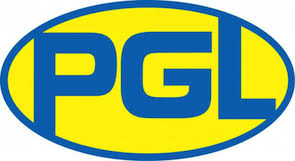 PGL 2019Parent Information Evening
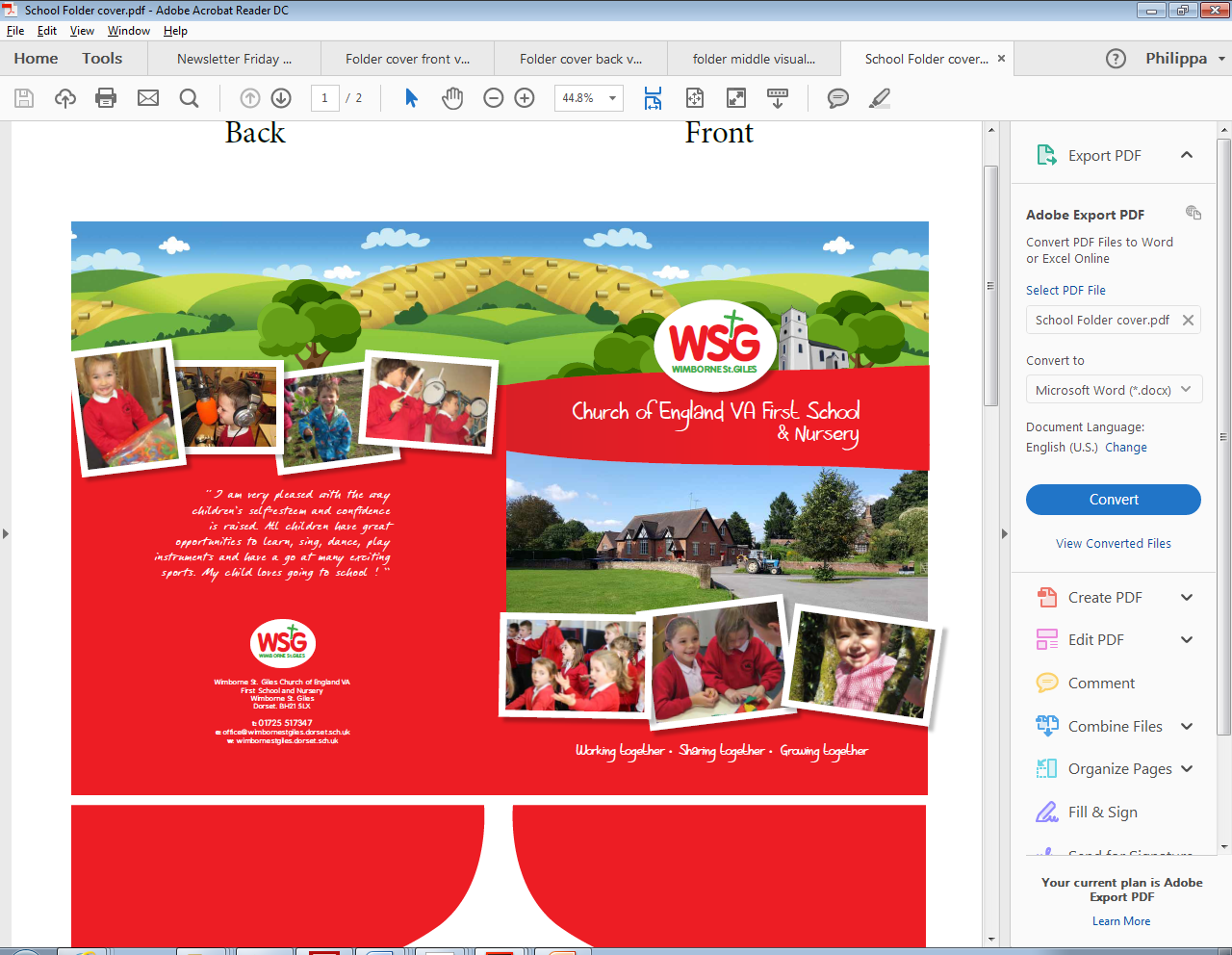 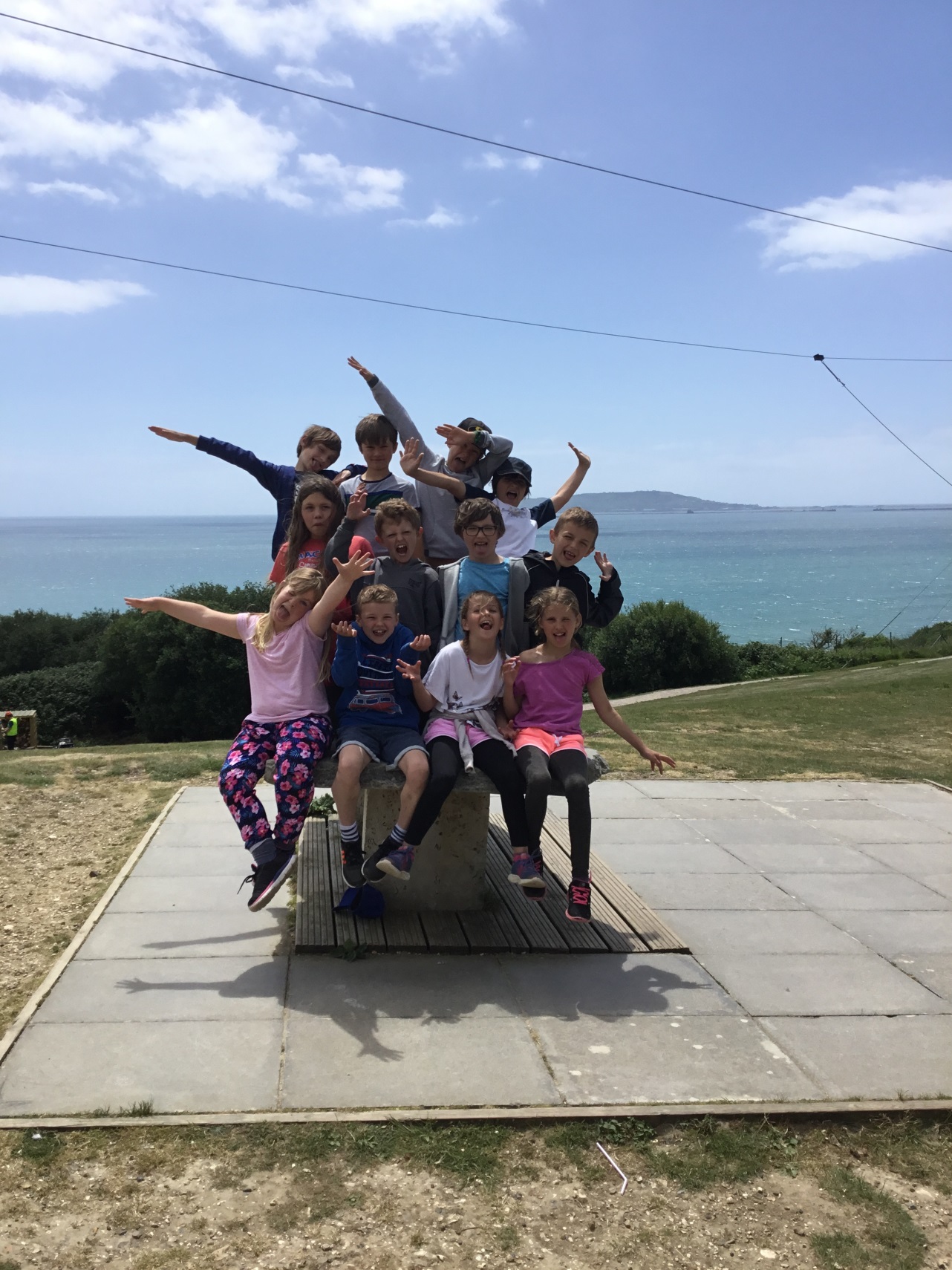 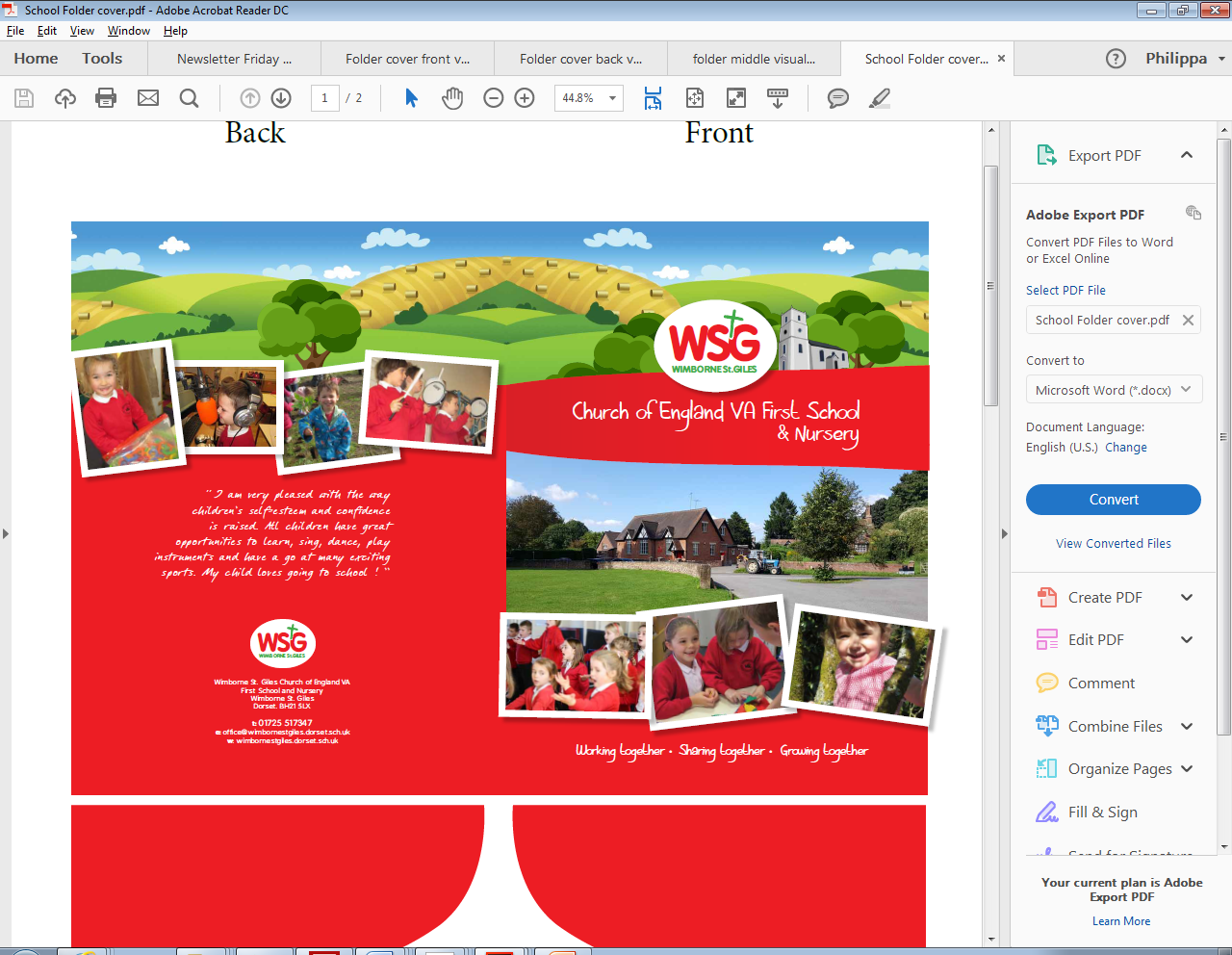 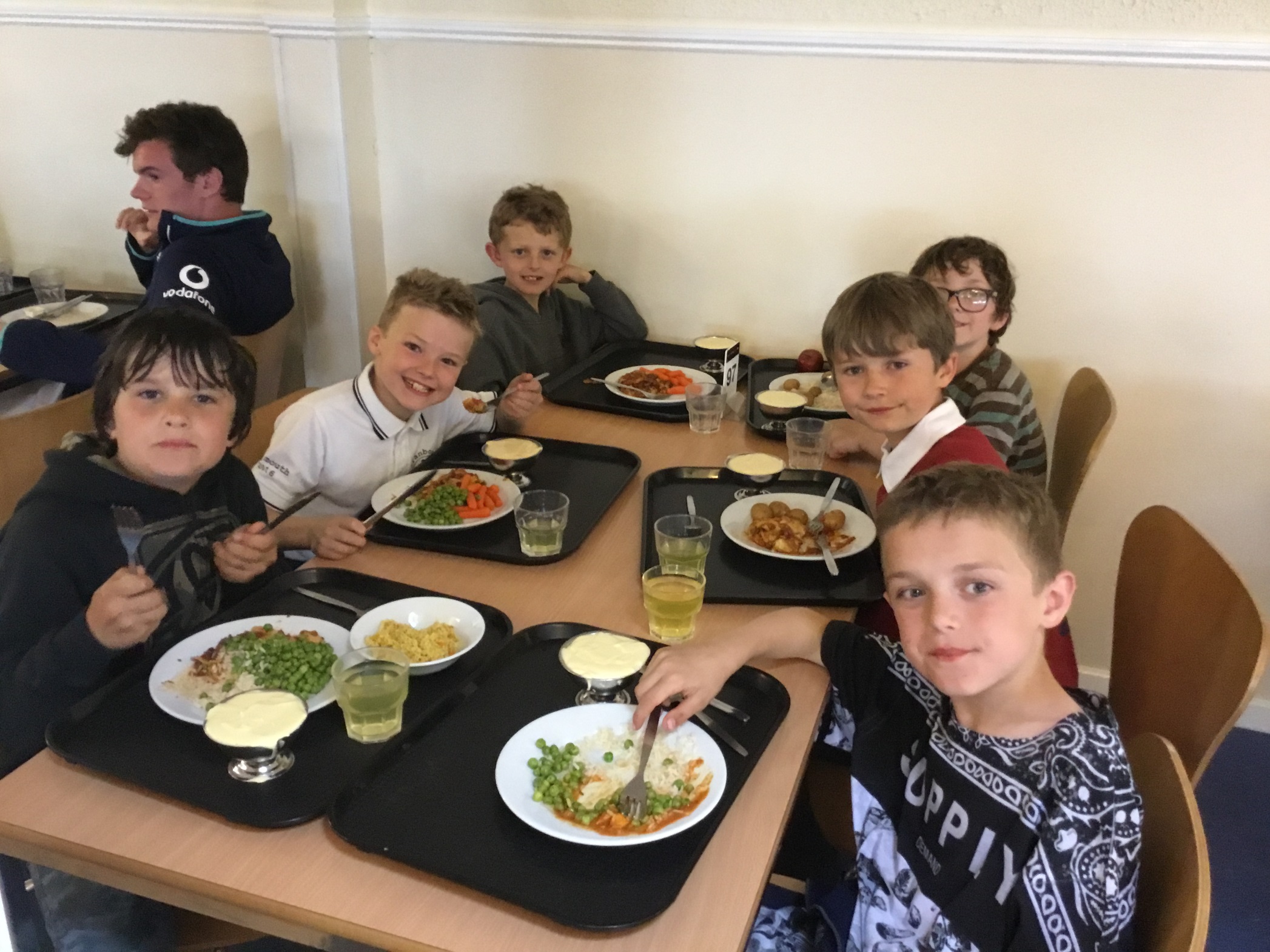 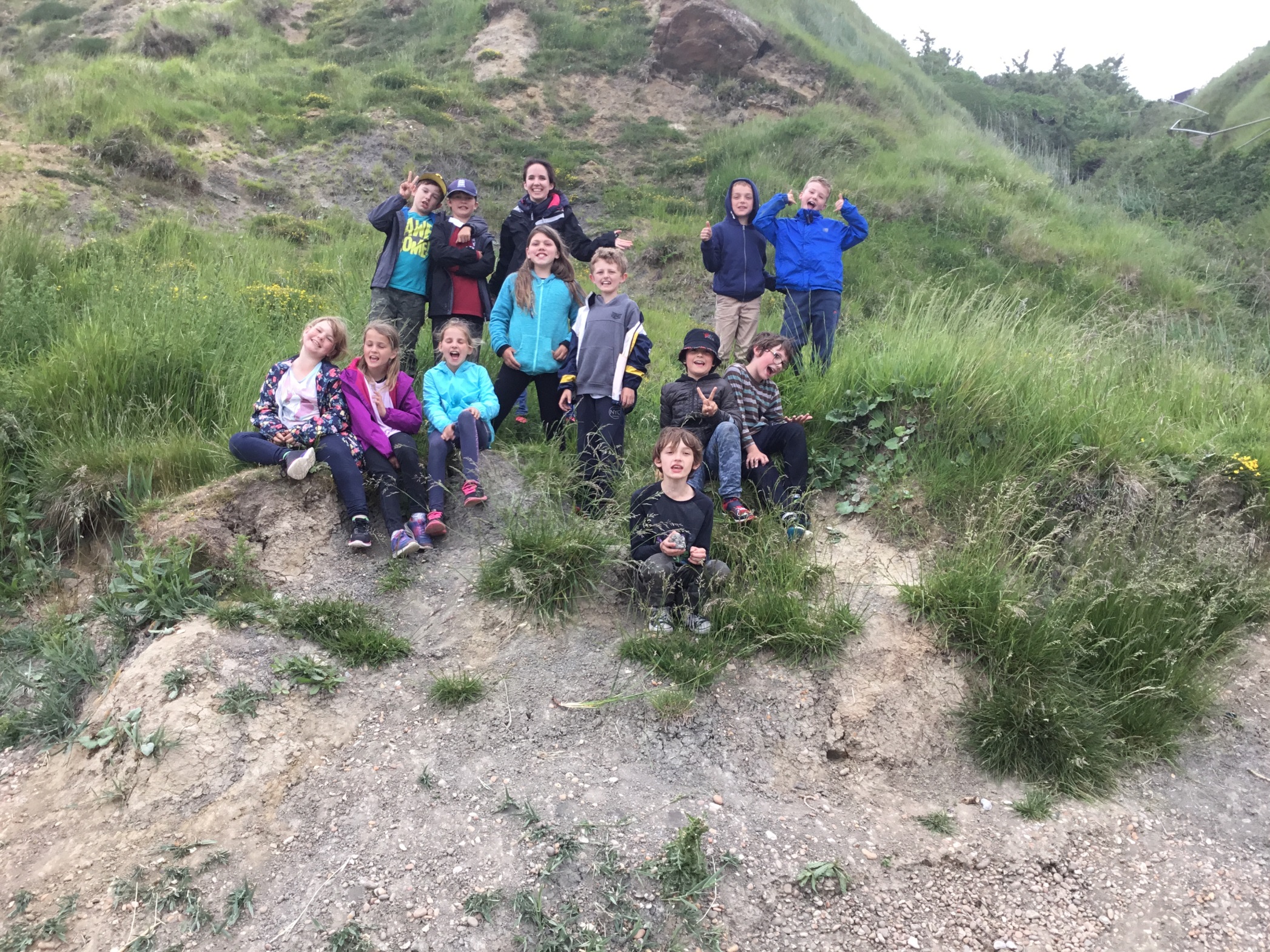 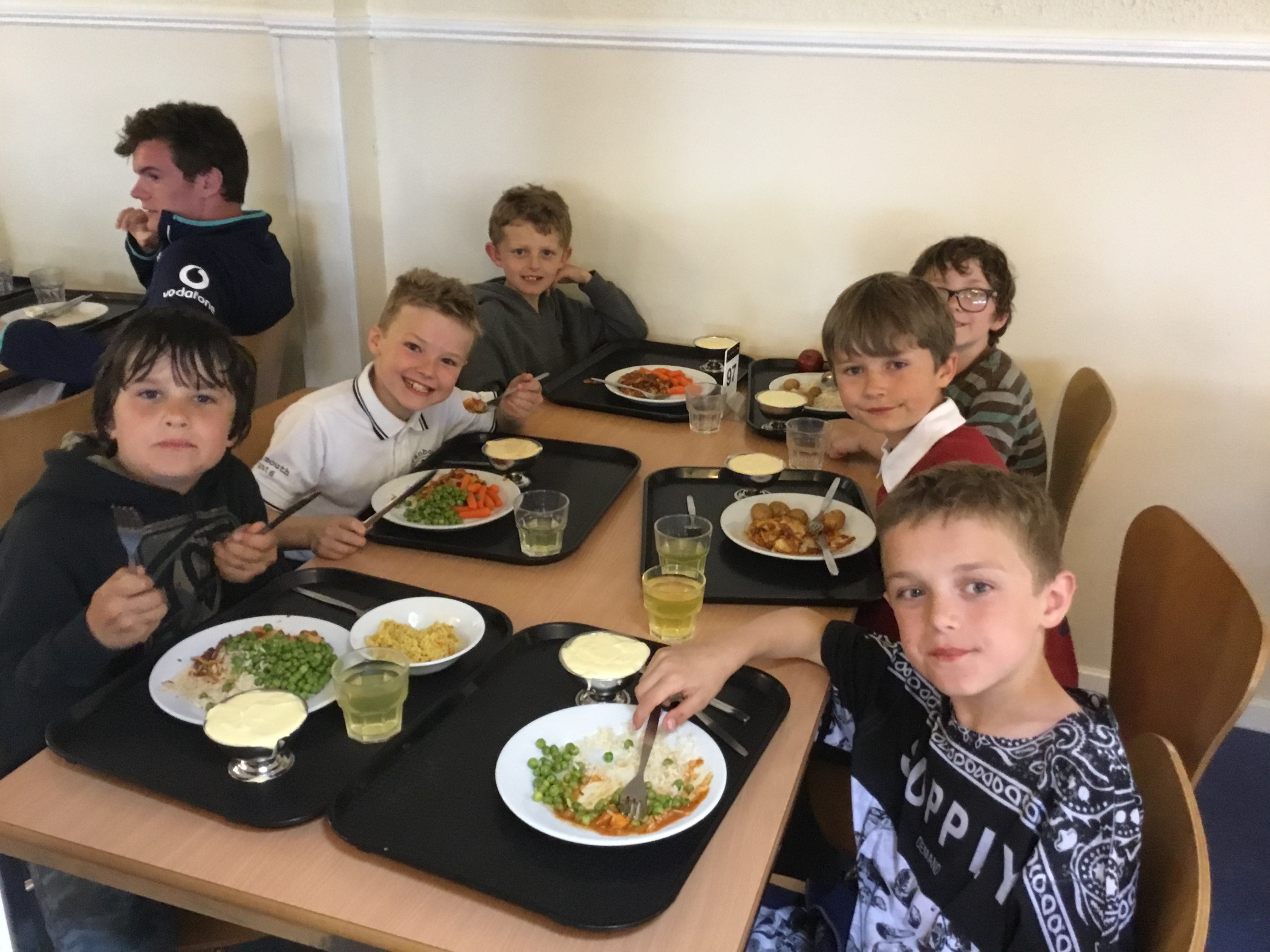 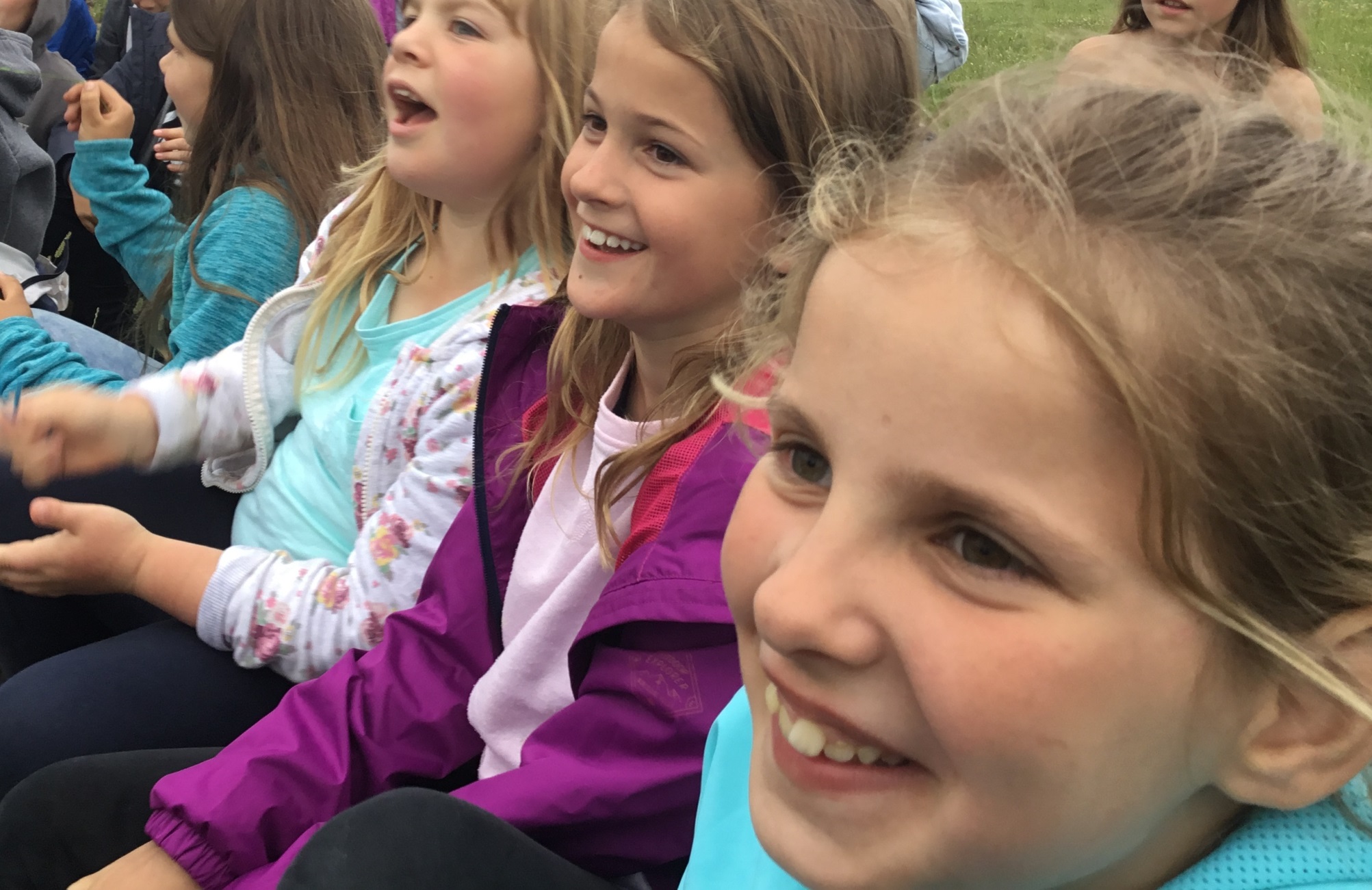 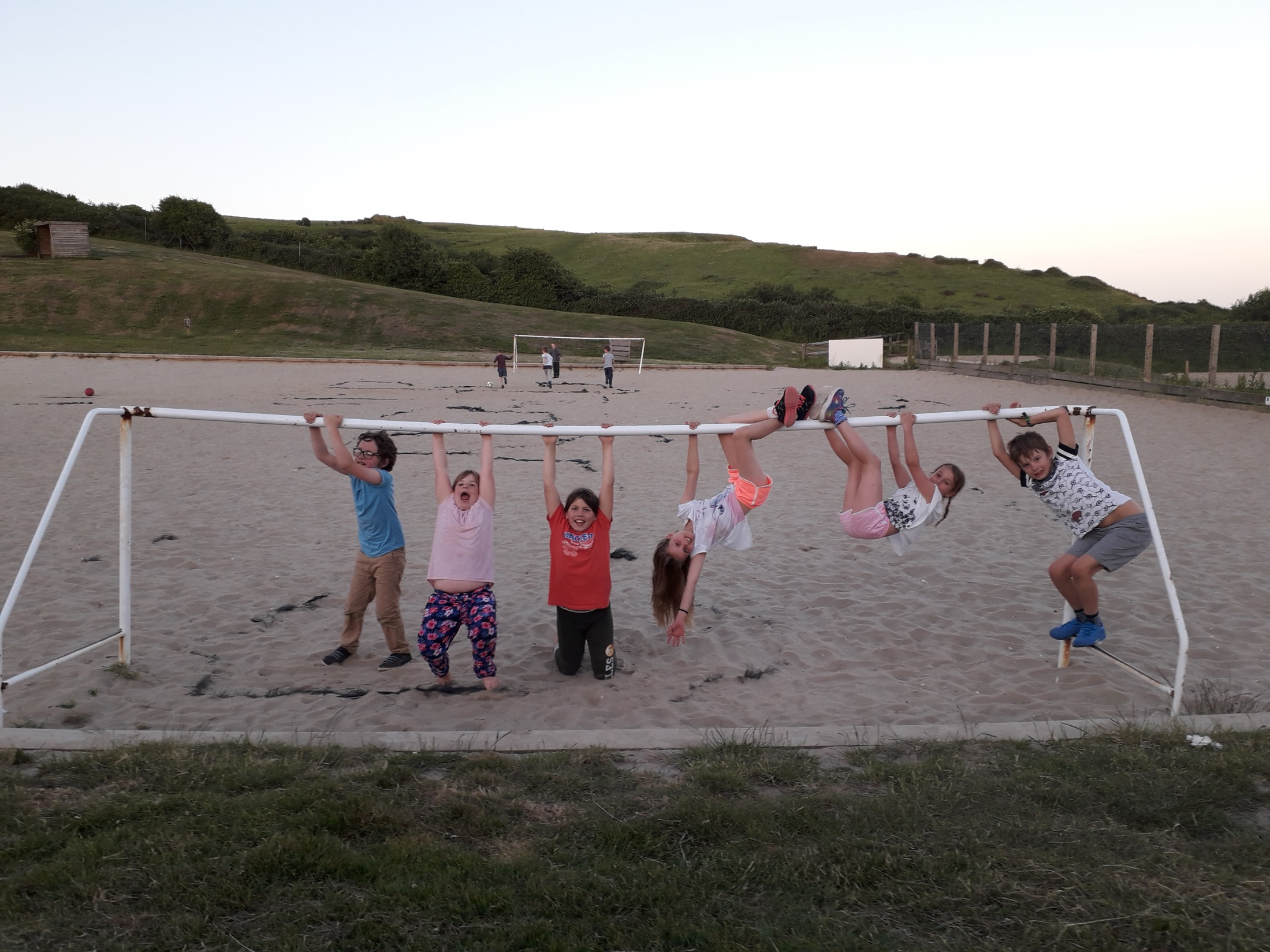 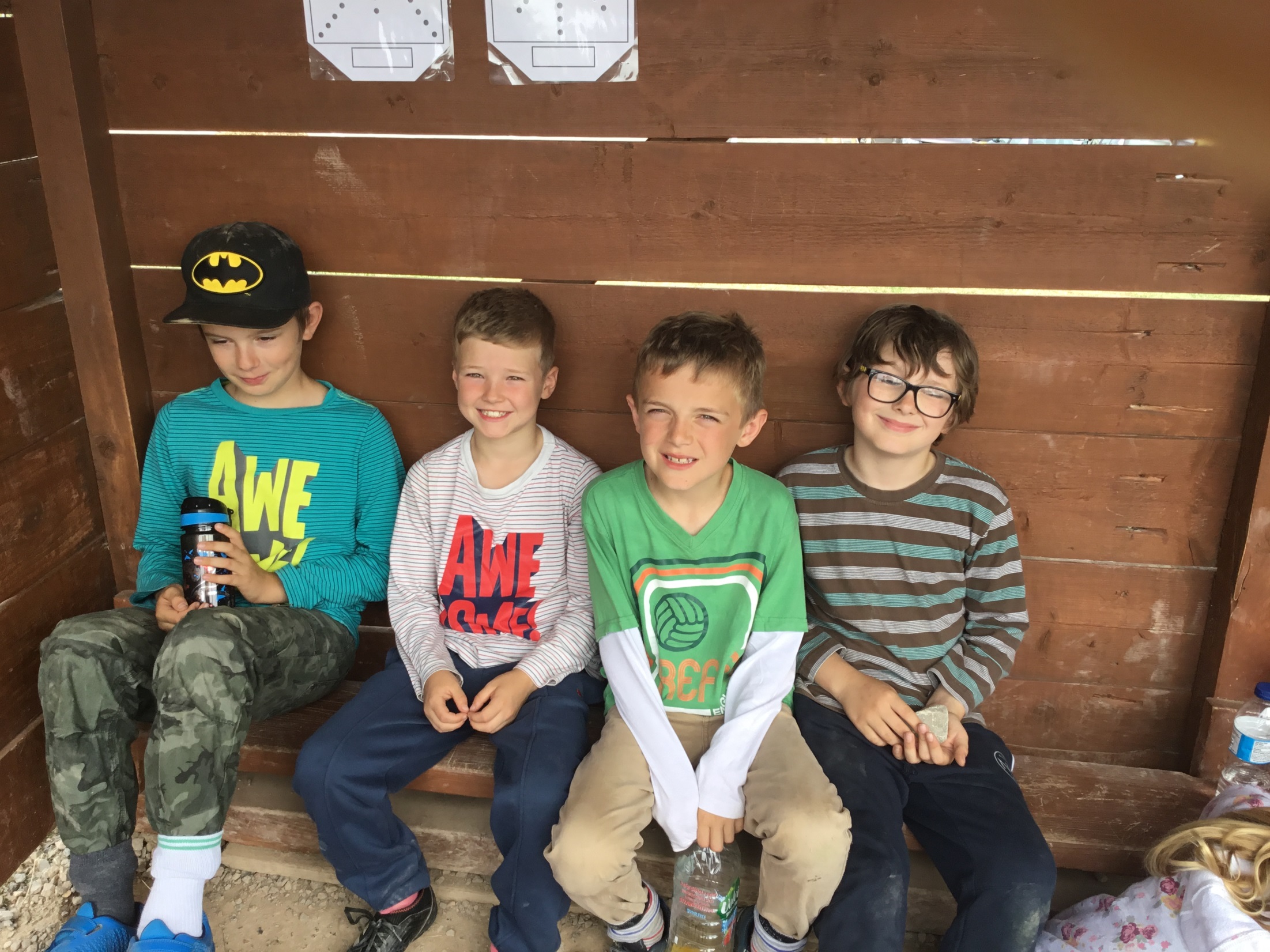 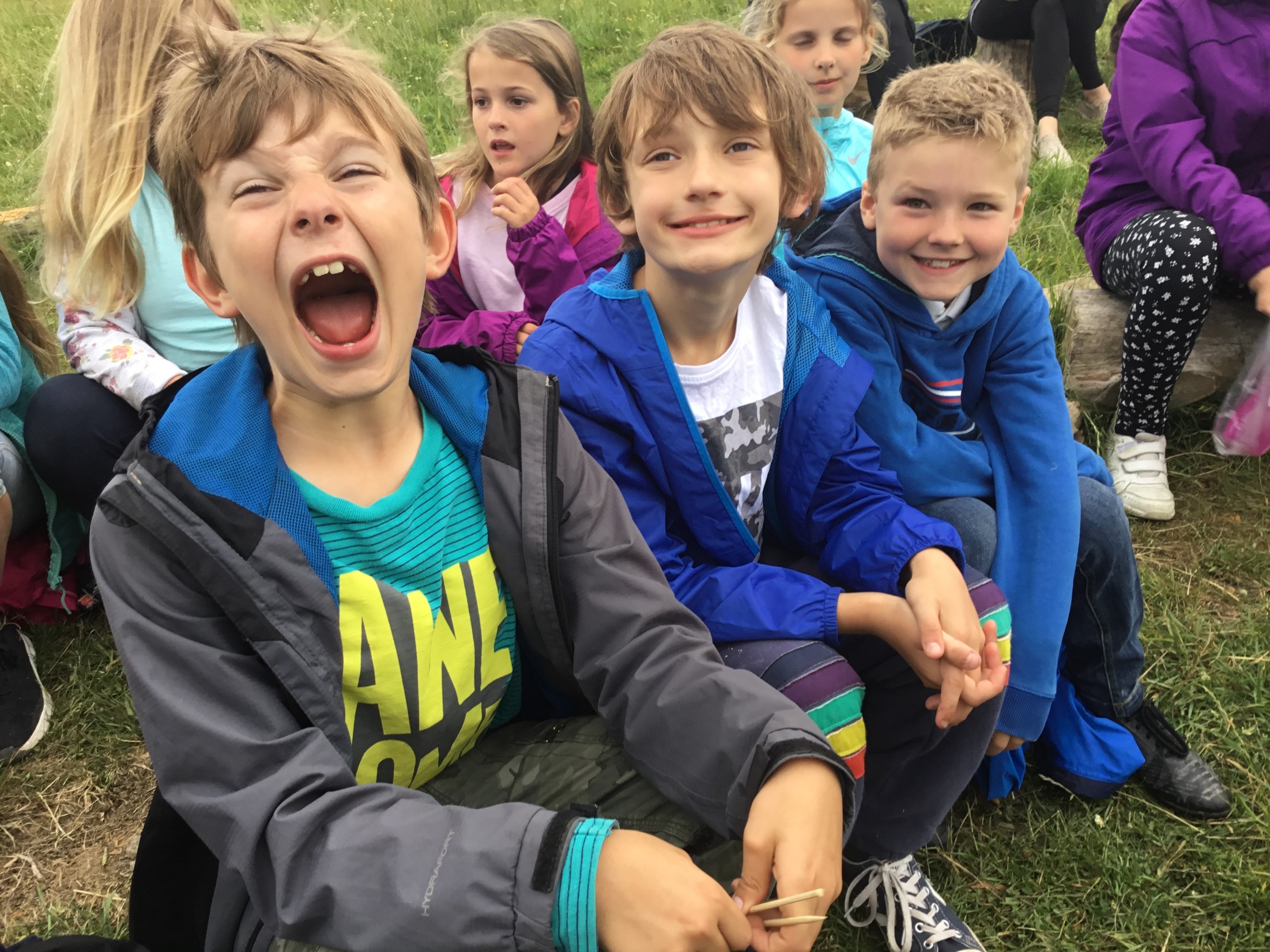 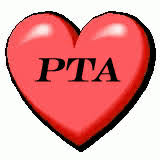 Payment Schedule 1
Payment Schedule 2
TIME FOR QUESTIONS….
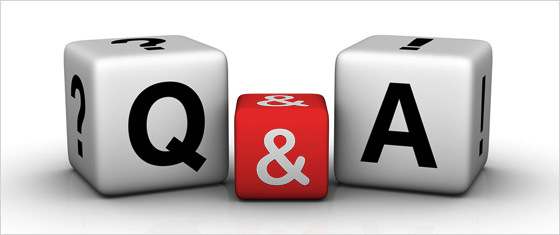